International Violence 
Prevention Committee
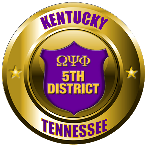 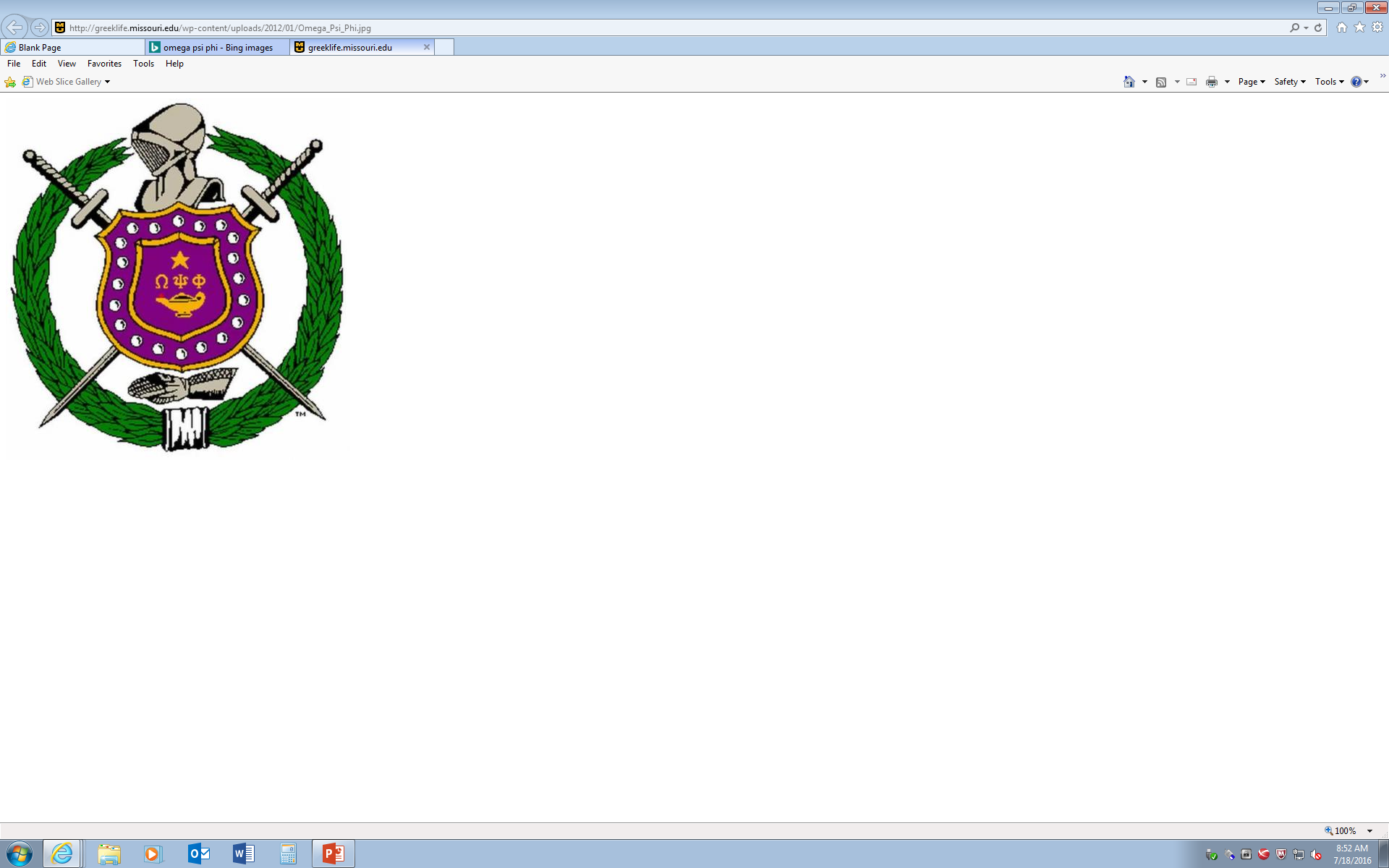 Sexual Assault Prevention, 
Sexual Harassment Prevention,
and Violence Prevention Training
5 Points of Interest
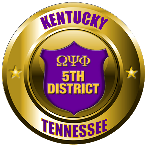 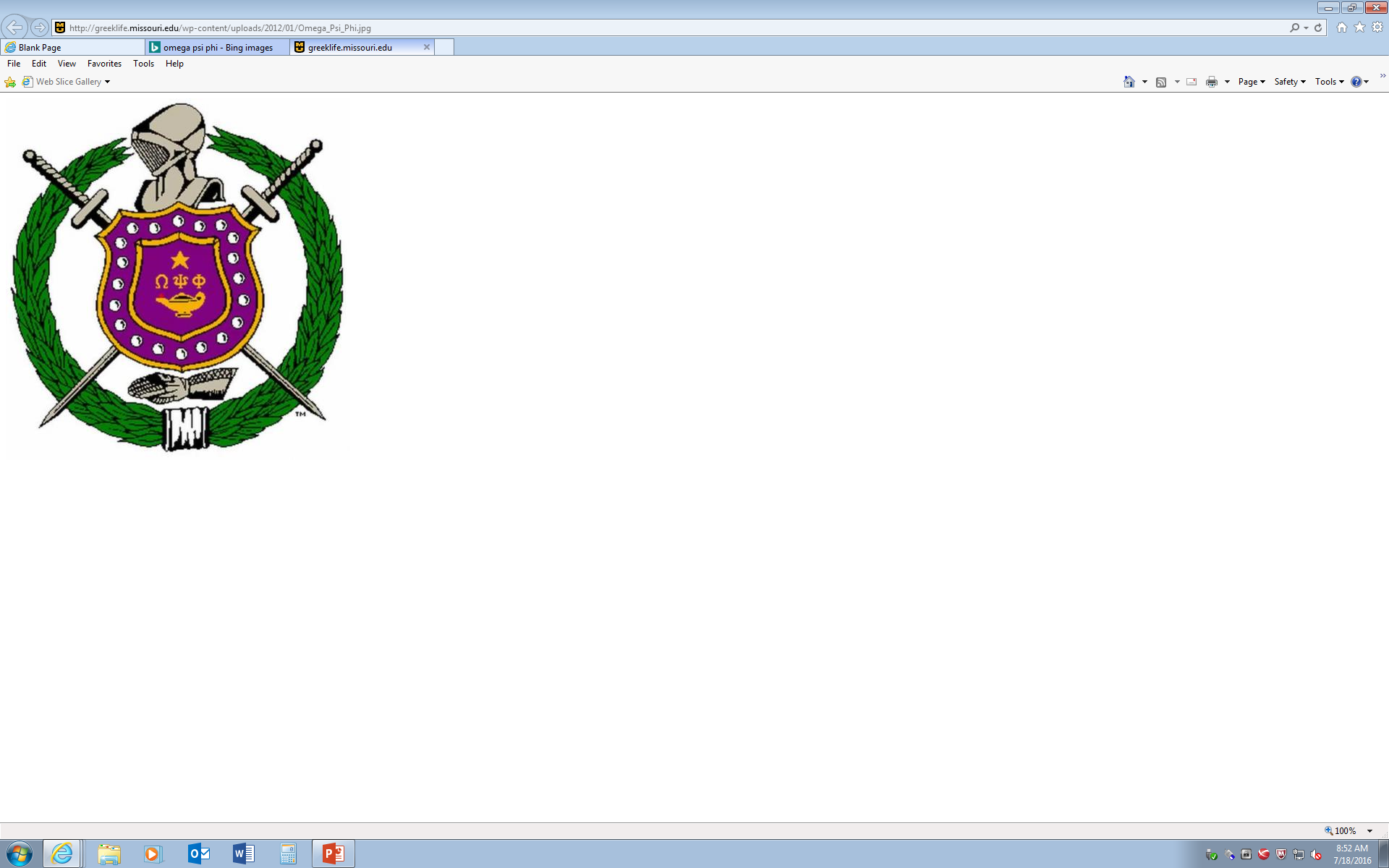 Sexual Assault
Sexual Harassment
Hazing
Brother to Brother Violence
Additional Points of Concern
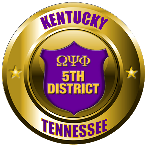 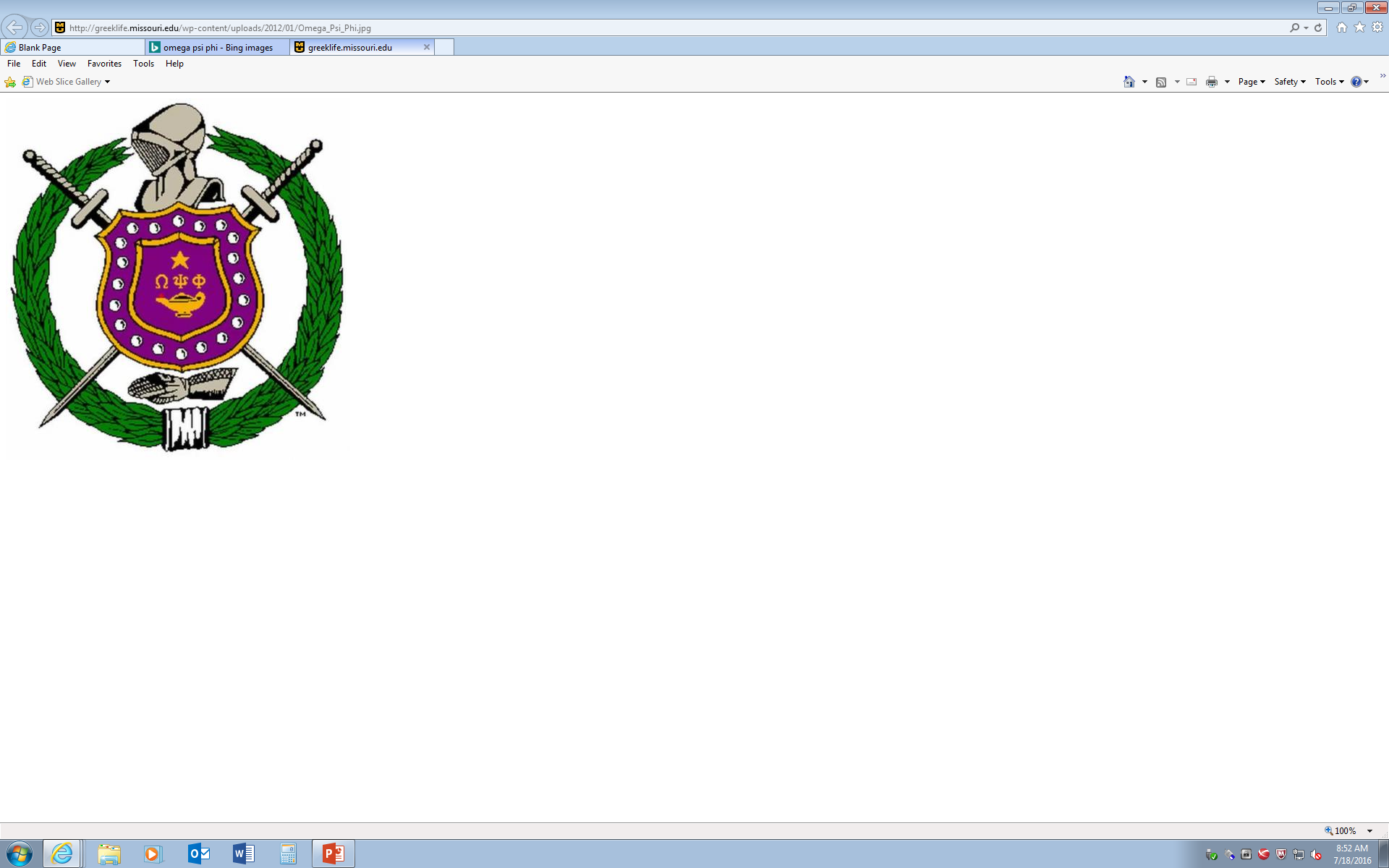 Sexual Assault
*Defined as an act in which a person intentionally sexually touches another person without that person’s consent, or coerces or physically forces a person to engage in a sexual act against their will.
No Means No!!!!
Be Aware of the Me Too Movement
	-People are very vocal these days
	-#MeTooHeWasAQue
If you see a brother at risk for perpetrating sexual 
     assault CHECK HIM!
	-Pull him to the side
	-Tell him to peace up, chill, stand down, stop
	-Warn him of the consequences of sexual assault
Bottom Line Up Front: Don’t Do it.
Consequences:
Arrest
Rape Charge
Prison Time
Fraternity and Personal Lawsuit
Fraternity and Personal Embarrassment
Family Embarrassment 
Chapter Suspension
Bad Press for the Fraternity/THE BRAND
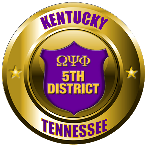 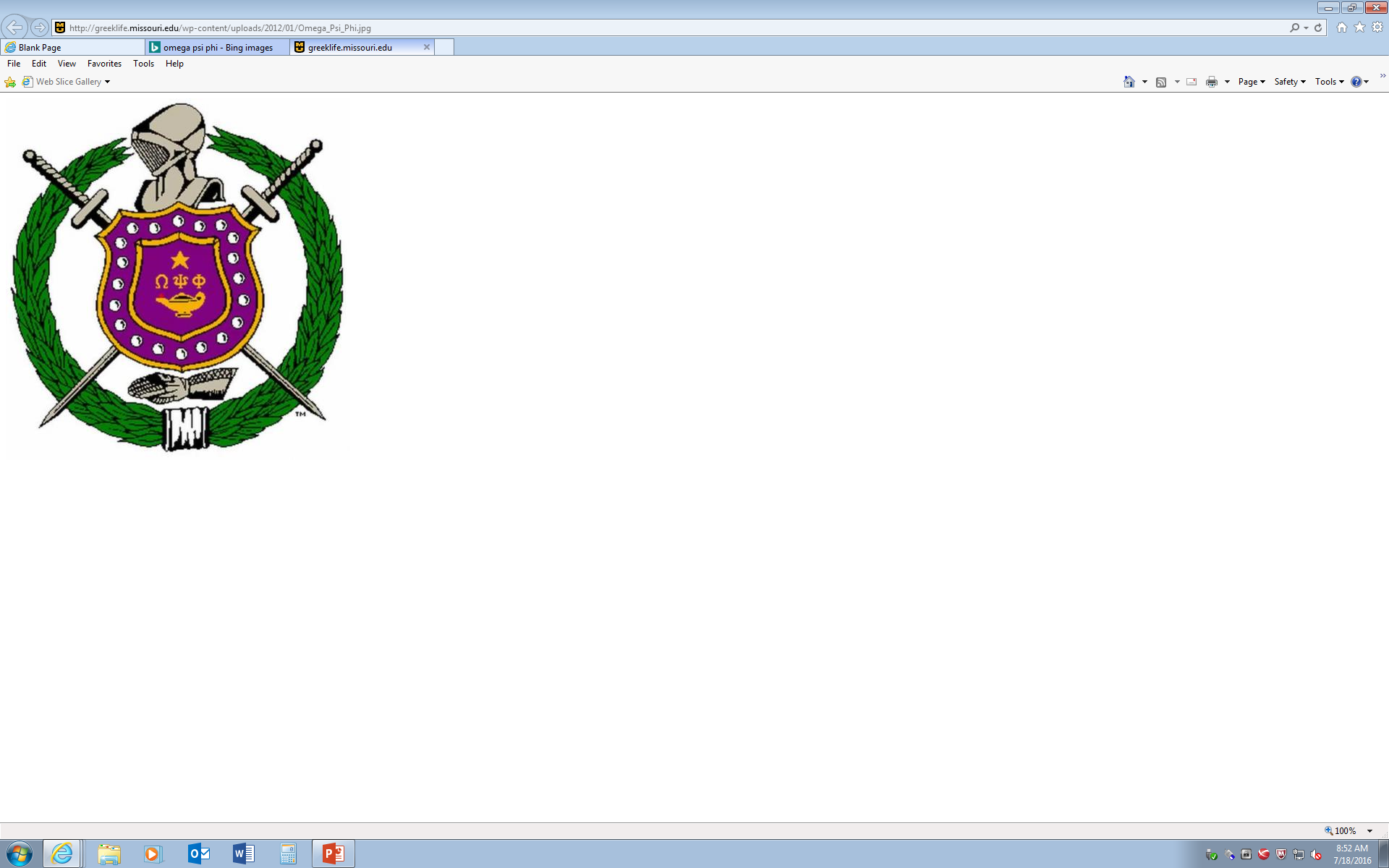 Sexual Harassment
*Defined as a behavior characterized by making of unwelcome and inappropriate sexual remarks or physical advances in a workplace or other professional or social situations.
Think about how many times you’ve seen the Bruhz be perpetrators of sexual harassment
Everything we do in public is on video…EVERTHING!!!!
	-You Tube videos that Brothers are posting as well
What we do in private, if its not respectful or consensual will end up being talked about on social media in a very public way!
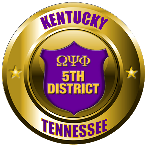 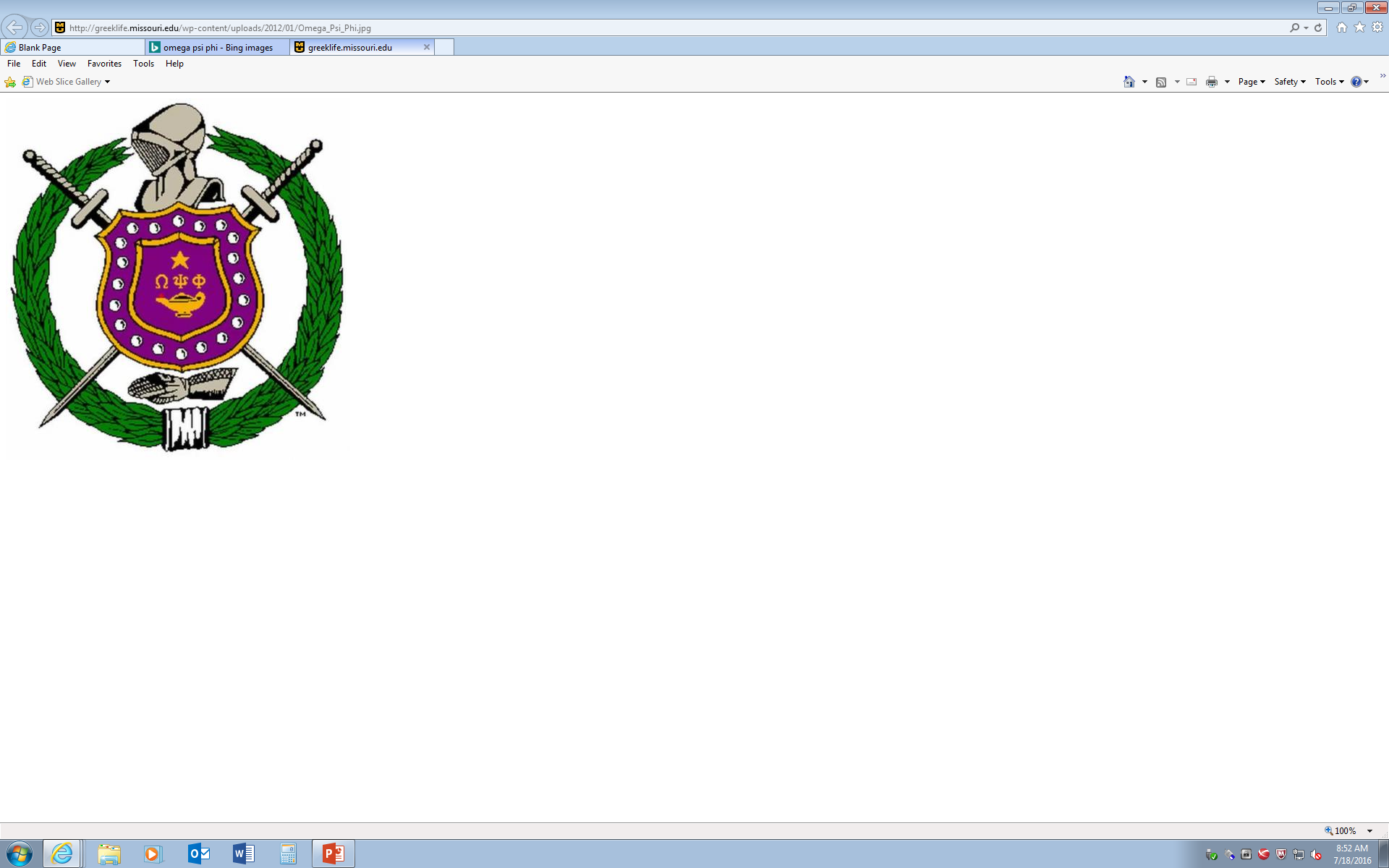 Hazing
HAZING IS DONE. ITS OVER! LET IT GO! TIMES HAVE CHANGED!
Bring them differently. Use you ingenuity!
Think of legitimate and legal ways that candidates could earn their  way into Omega
Pledging: Be mindful of having a post process, during MSP, and pre initiation process
A process does not make longstanding financial and participating Brothers
When you touch a candidate you have just accepted all the risk that may follow.
Consequences:
Your Livelihood
Your Career
Your Future
Your Reputation
Your Opportunities
Your Freedom
Expelled From the Fraternity (Indefinite)
-COL Campbell C. Johnson issues out a statement by Charles Williams in February 1947 that talks about brutality. Physical punishment cannot be the qualifications for membership. “Any hoodlum can endure a beating, but only a man can approach the principles of Omega”. The Gill (Purple Book), pg 44
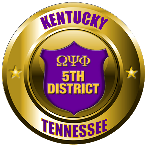 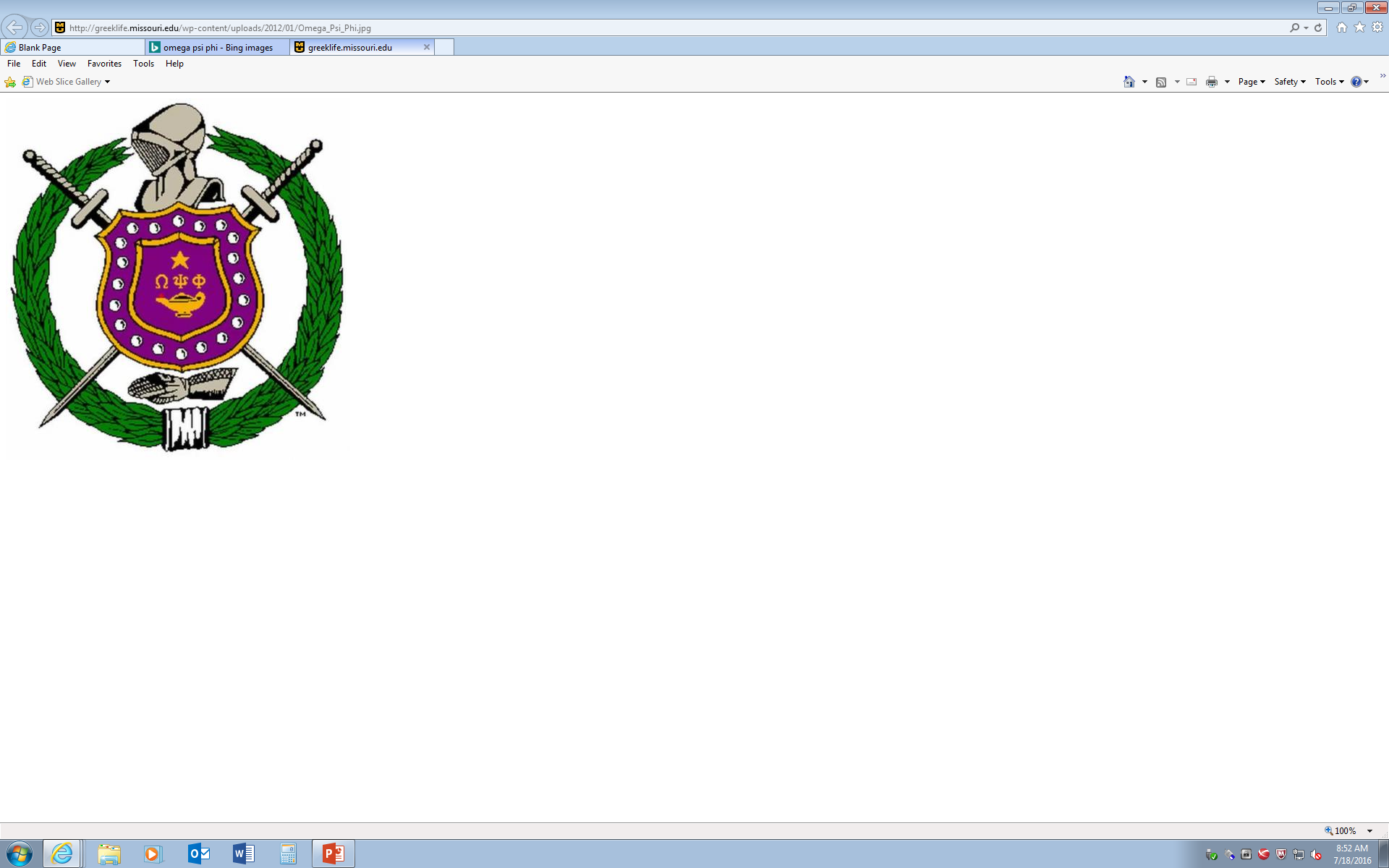 Brother to
Brother Violence
Created to foster Christian Manhood and Scholarly attainments along with similar ideals.
Highest thinking negro/black men…An Organization of Leaders!!!
Foster friendships based off of the cardinal principles.
Use to be a form of conflict resolution with rules of engagement…NO LONGER THE CASE!!!!

Where are we now?
	-Chapter beef/fights
	-Lawsuits for bodily harm (maiming)

This path is harmful and cannot be sustained.
This is not who we were created to be.
After initiation a Brother is still a Brother regardless if he had a process or not!
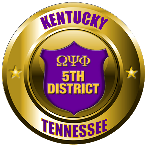 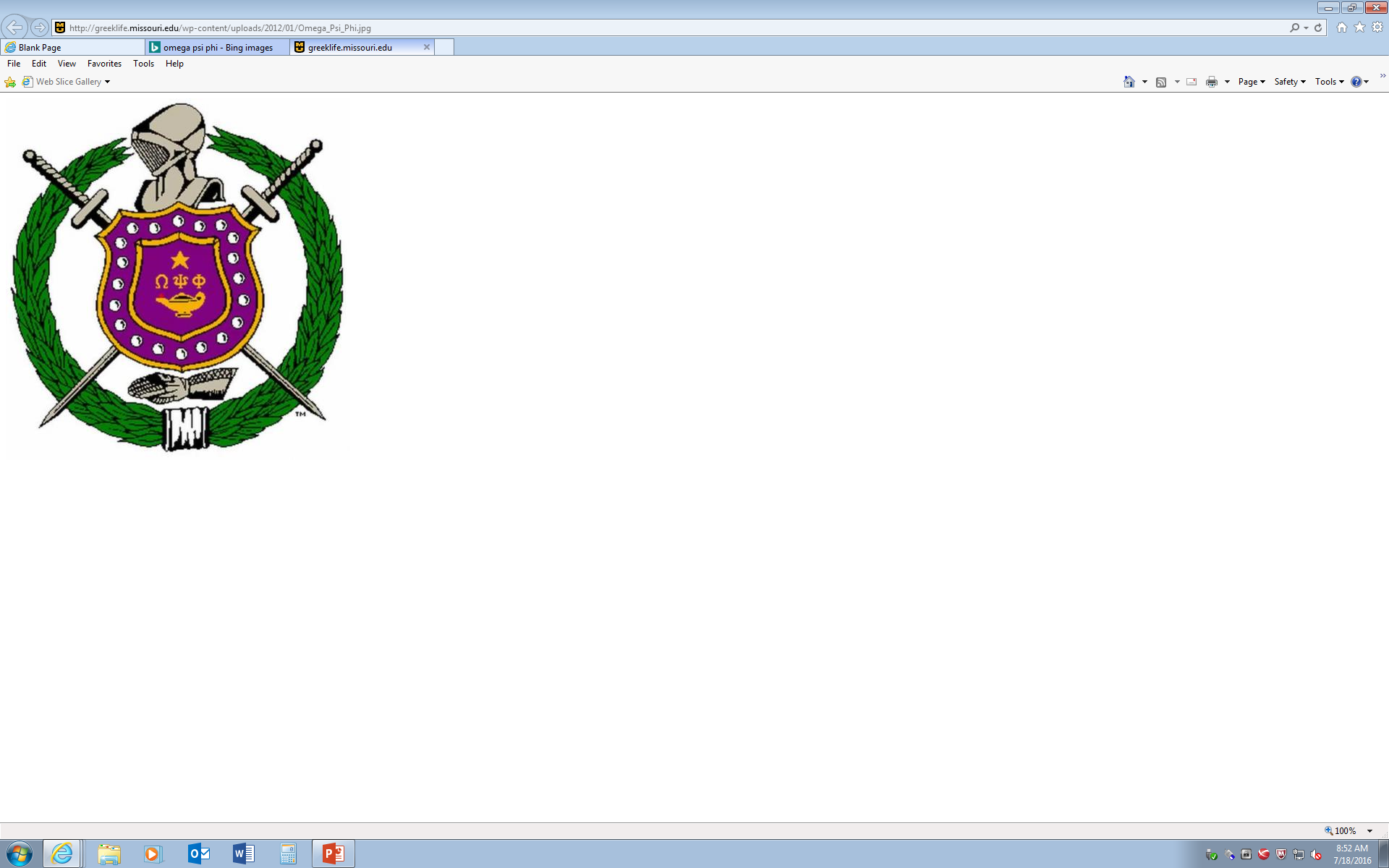 Additional Points
Of Concern
Assault/Battery
	-Is defined as the crime of threating a person together with the act of making contact with them
	-Brothers are encouraged not to engage in assault/batter. Personal discretion must always be utilized
Gun Related Violence
	-Is defined as violence committed with the use of a gun (firearm or small arm)
	-Guns should not be apart of dealings between brothers of Omega. I you see a brother seeking to attain his 	gun for the purposes of dealing with a brother, seek to discourage him.
	-If a Brother has a gun pulled out on him by another Brother, as soon as possible, law enforcement should 	be called and alerted to the situation.
Domestic Violence
	-Is defined as violent or aggressive behavior within the home, typically involving the violent abuse of a 	spouse or partner.
	-Brothers are encouraged not to engage in domestic violence with their significant other and/or spouse.